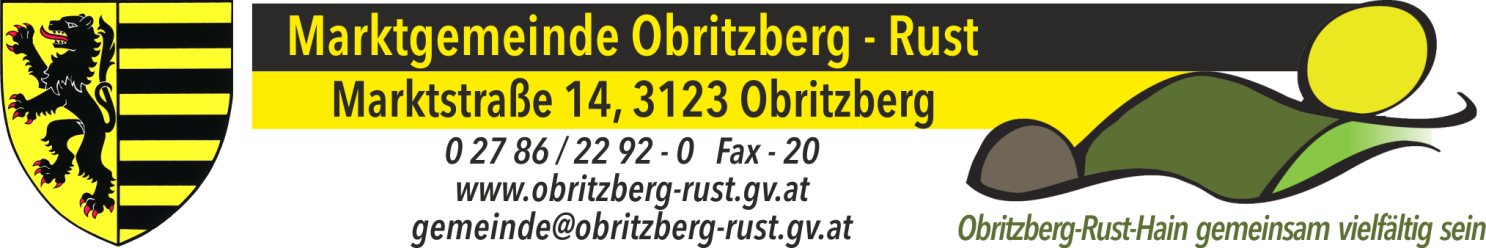 Rechnungsabschluss 2017
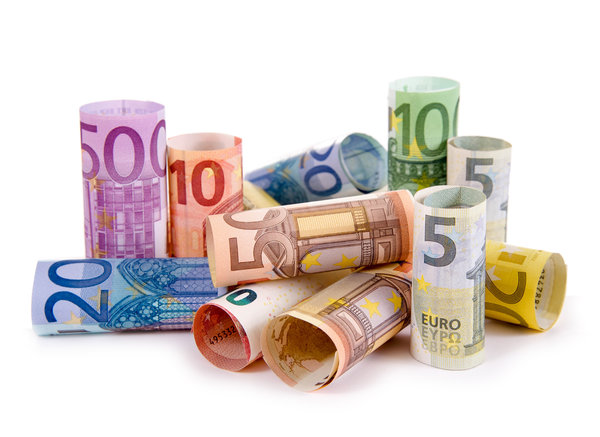 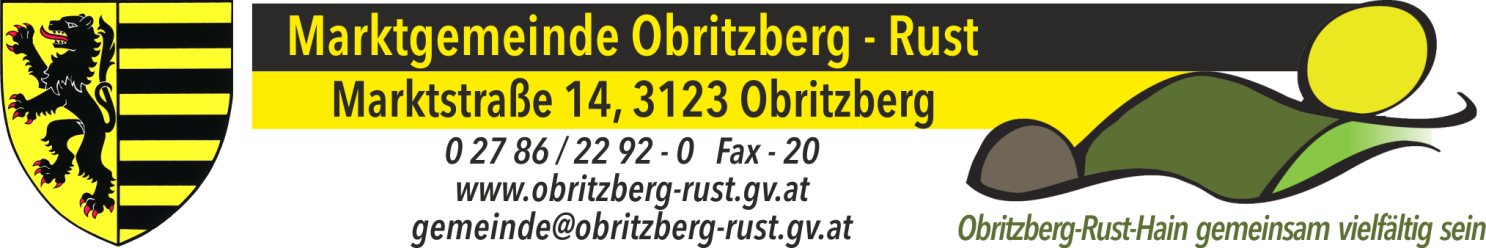 Zuführungen bzw. Rückführungen (1)
€ 566.462,53
von Vorhaben ABA BA 05 an Vorhaben Abwasserbeseitigung
€ 51.238,84
von Vorhaben WVA BA 03 anVorhaben Wasserversorgungsanlage
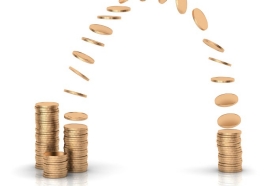 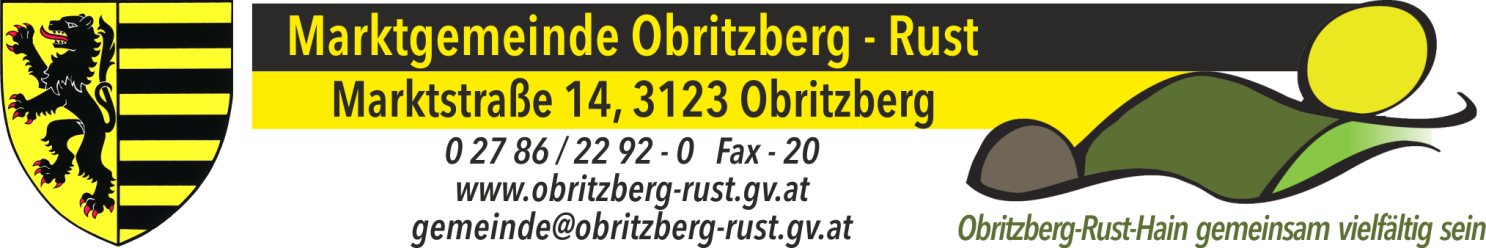 Zuführungen bzw. Rückführungen (2)
€ 8.141,08
von Vorhaben ABA BA 08 an Vorhaben Abwasserbeseitigung und ABA BA 09
€ 1.049,44
von Jagdpacht 2017 anVorhaben Güterwege
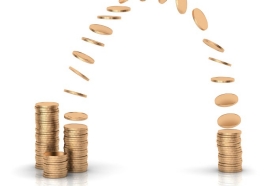 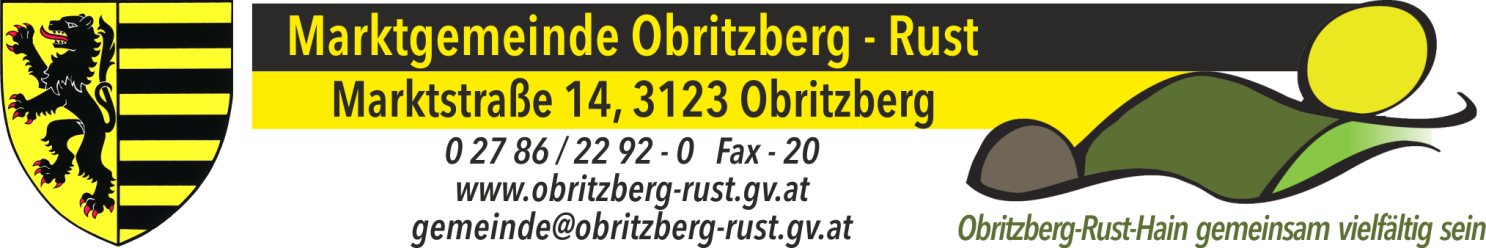 Zuführungen bzw. Rückführungen (3)
lt. GR-Beschluss v. 15.02.2018
€ 558.639,13
von Vorhaben Grundverkäufe an Vorhaben FF Hain Zagging
€ 87.339,85
von OH an Vorhaben
	FF Hain Zagging
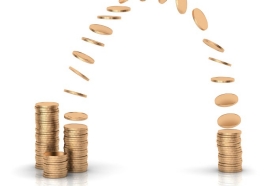 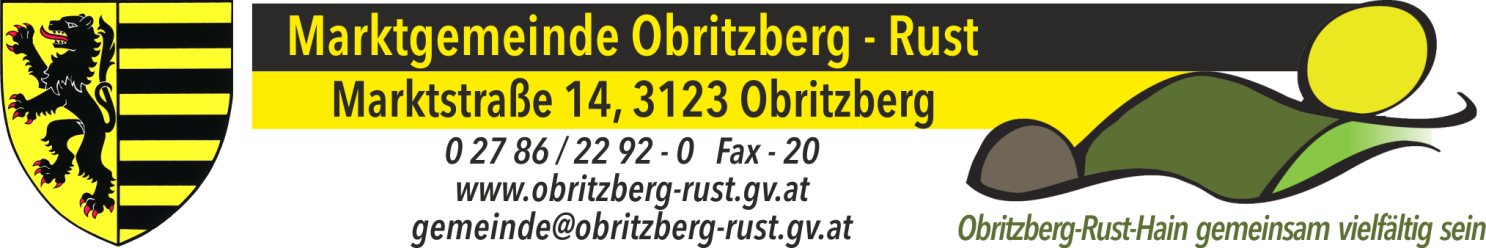 Zuführungen bzw. Rückführungen (4)
lt. GR-Beschluss v. 15.02.2018
€ 304.512,78
von OH an Vorhaben Straßenbau
€ 9.838,56
von OH an Vorhaben Güterwege
€ 625.000,00
von OH an LWL-Projekt
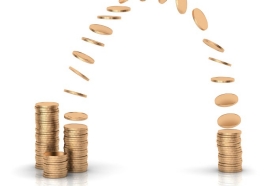 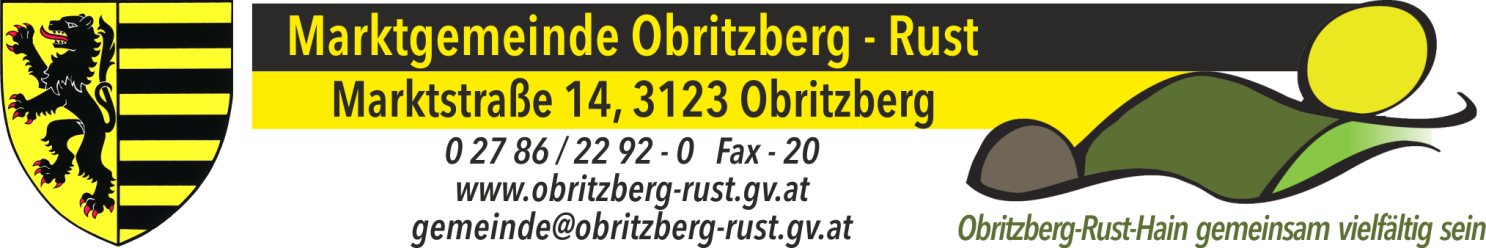 Einnahmenunterschreitungen OH
€ 3.000,-   Förderung Windkraft
Förderbetrag nicht mehr erhalten

€ 55.000,-   Bedarfszuweisungen Strukurhilfe
auf HH-Konto 2/941+860 gebucht
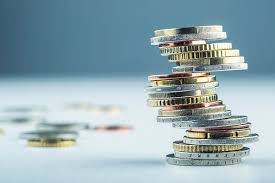 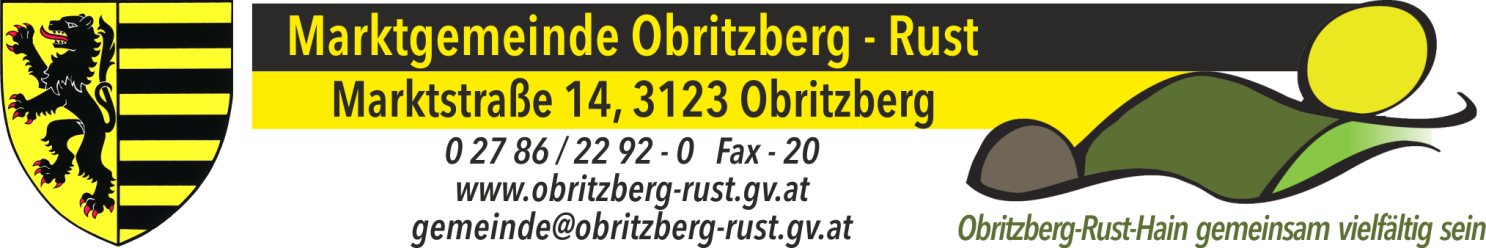 Einnahmenunterschreitungen AOH (1)
€ 400.000,-   FF Hain Zagging, Darlehensaufnahme
keine Zuzählung des Zwischenfinanzierungsdarlehens

€ 172.400,-   Straßenbau, Zuführung vom Vorhaben Grundverkäufe
 Bedeckung erfolgte durch Zuführung vom OH (GR 15.02.2018)
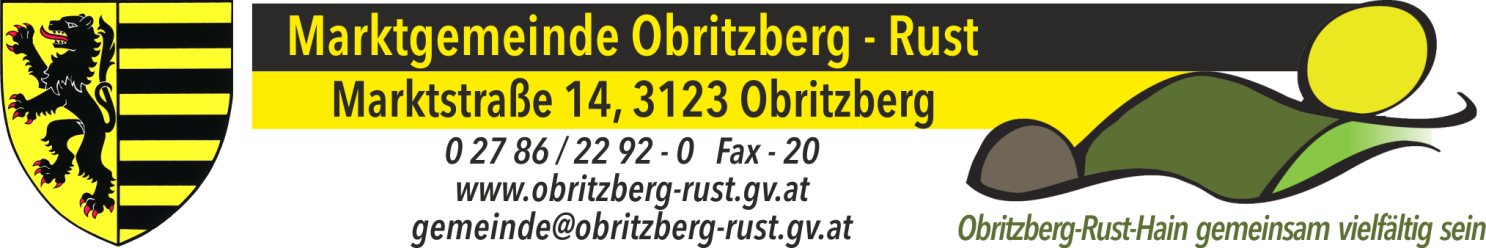 Einnahmenunterschreitungen AOH (2)
€ 5.000,-   Güterwege, Beihilfe nach dem Katastrophenfonds
 Auszahlung erfolgt erst 2018
€ 9.400,-   Straßenbeleuchtung, Energiespar-BZ
kein Antragsverfahren 
€ 176.178,87 Einnahmen durch Grundstücksverkäufe
eine Liegenschaft wurde noch nicht verkauft, bei einer Liegenschaft konnte nicht der erwartete Preis erzielt werden
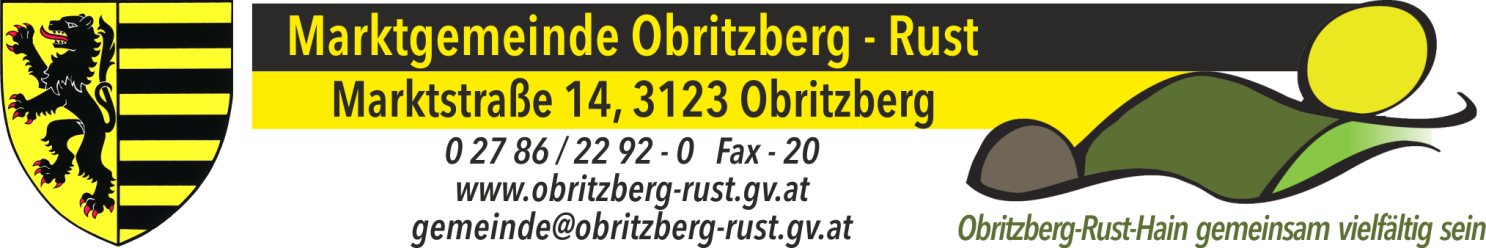 Einnahmenunterschreitungen AOH (3)
€ 34.000,-   WVA BA 04, Förderung
wurde beim neuen Vorhaben gebucht

€ 89.800,-   Wasserversorgung, Darlehensaufnahme
 Zuzählung erst im Jahr 2018

€ 33.961,16   Wasserversorgung, Zuführungen 
 weniger Zuführungen erforderlich bzw. möglich
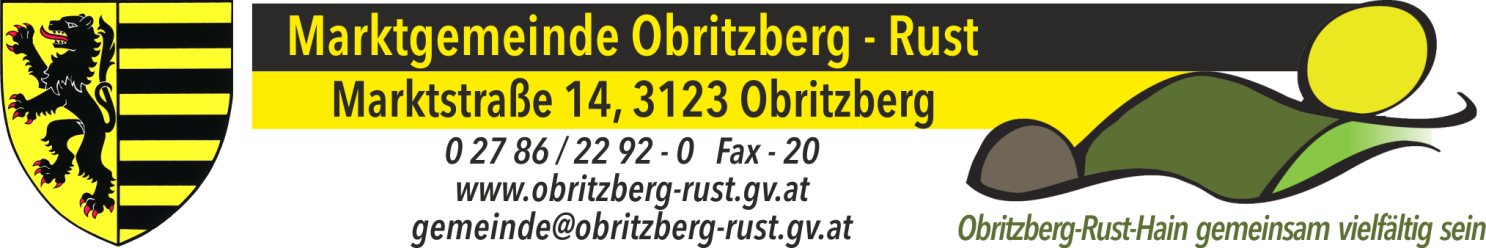 Einnahmenunterschreitungen AOH (4)
€ 49.500,-   Abwasserbeseitigung, Darlehensaufnahme
allfällige Zuzählung im Jahr 2018
€ 404.791,01,-   Abwasserbeseitigung, Zuführungen
 Endabrechnung erst im Jahr 2018, daher geringere Zuführungen erforderlich
€ 6.136,53 ABA BA 05, Anschlussgebühren
wurden beim neuen Vorhaben gebucht
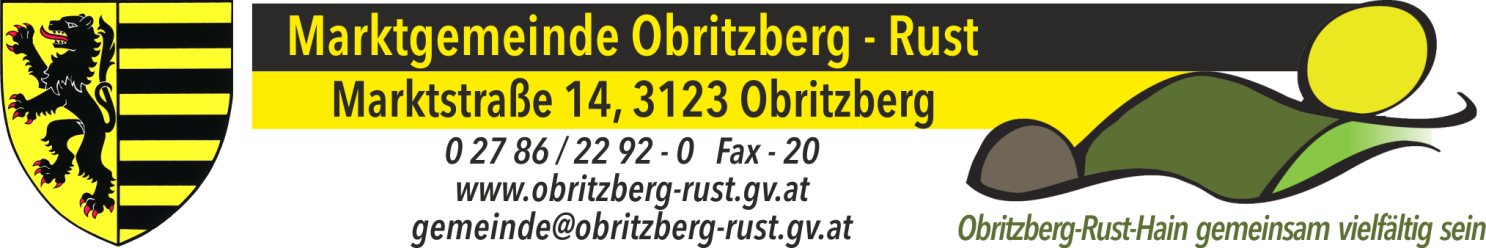 Einnahmenunterschreitungen AOH (5)
€ 12.719,34   ABA BA 08, Anschlussgebühren
wurden beim neuen Vorhaben gebucht
€ 1.195.900,-   LWL-Projekt, Darlehensaufnahme
 Darlehensaufnahme erst im Jahr 2018, in geringerer Höhe
€ 100.080,- LWL-Projekt, Förderung
Restförderung wird erst im Jahr 2018 ausbezahlt
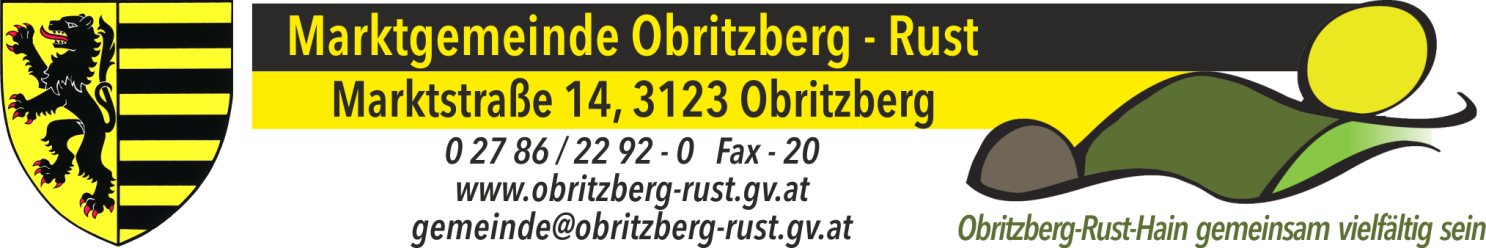 Einnahmenunterschreitungen AOH (6)
€ 436.000,-   LWL-Projekt, Bauabschnitte 3 + 4
 Bauabschnitte wurden bislang nicht umgesetzt

€ 136.000,- LWL-Projekt, Förderung
 Bauabschnitte wurden bislang nicht umgesetzt
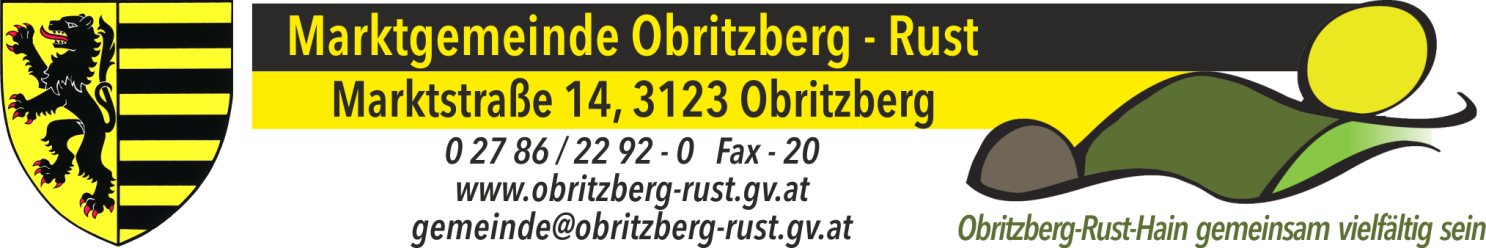 Ausgabenüberschreitungen OH (1)
€ 1.621,77   Allgemeine Verwaltung, Telefongebühren
zu gering budgetiert, benötigte A1-Pakete(GR 12.12.2017)
€ 1.793,13   Allgemeine Verwaltung, Rechtskosten
 Zeugengebührenersatz, Urheberrechtsverletzung(GR 12.12.2017)
€ 2.454,71   Feuerwehren, Stromkosten
 teilweise zu gering budgetiert, Jahresabrechnung Haus der Gemeinschaft
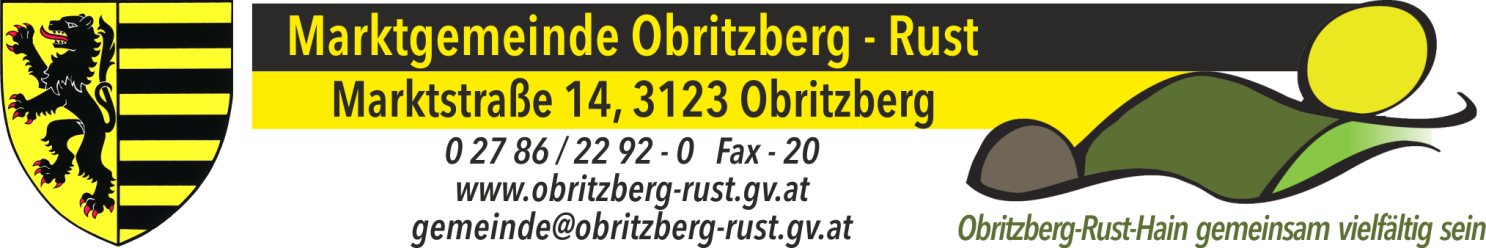 Ausgabenüberschreitungen OH (2)
€ 4.531,75   Feuerwehren, Instandhaltung Fahrzeuge
Höhere Instandhaltungskosten
€ 1.771,49   Volksschulen, Schulumlagen
 Nachzahlung lt. REAB 2016, Magistrat St. Pölten(GR 12.09.2017)
€ 8.229,72   Bauhof, Instandhaltung Fahrzeuge
 Reparatur Pritsche und Manitou
(GR 20.06.2017 € 3.500,-, Restbetrag € 4.729,72)
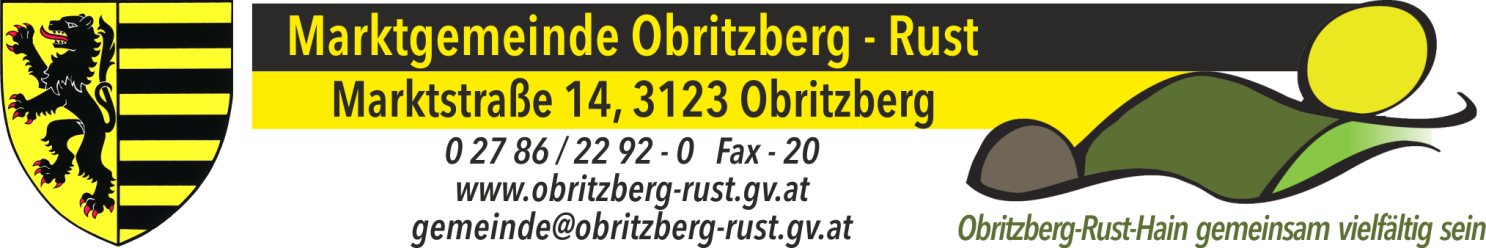 Ausgabenüberschreitungen OH (3)
€ 8.085,-   Gewinnentnahme marktbest. Betriebe
Maastricht-Buchung

€ 3.086,84   Abwasserbeseitigung, Instandhaltung Maschinen/Wartung
 div. Instandhaltungsmaßnahmen, Kompressor PW Fugging, Stromaggregat(GR 12.09.2017 und GR 12.12.2017)
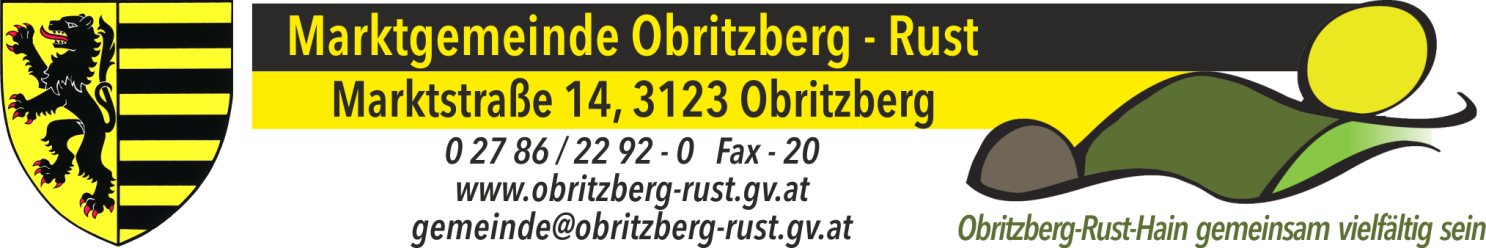 Ausgabenüberschreitungen OH (4)
€ 1.503,23,-   Wohn- und Geschäftsgebäude, Tilgung WBF
WBF-Tilgung noch im Jahr 2017

€ 849.191,19   Zuführungen OH an AOH(GR 12.12.2017 und GR 15.02.2018)
€ 625.000,- an LWL-Projekt
€ 90.865,85 an Vorhaben FF Hain Zagging
€ 304.512,78 an Straßenbau
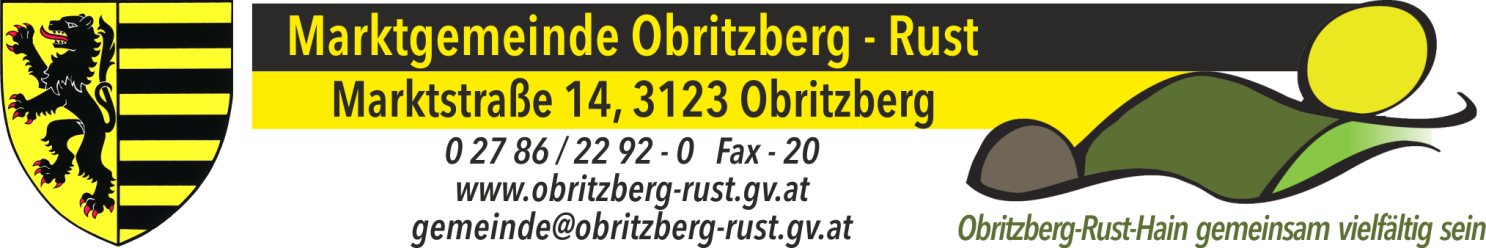 Ausgabenüberschreitungen AOH
€ 62.097,04   FF Hain Zagging, allg. Baukosten
zu gering budgetiert (GR 12.12.2017)
€ 128.325,-   FF Hain Zagging, Eigenleistungen
 Abrechnungssumme 2017 (GR 12.12.2017)
€ 18.482,-   Grundbesitz, Immobilienertragssteuer
 ImmoEst für Grundverkäufe (GR 12.09.2017)
€ 2.501,31 Wasserversorgung, Ingenieurleistungen BA 04
Kosten lt. tatsächl. Abrechnung (GR 12.12.2017)
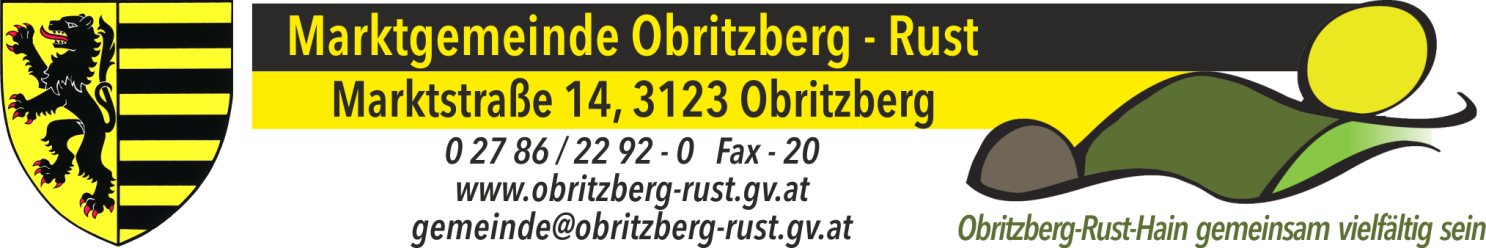 Rechnungsabschluss 2017 - Eckdaten
Kassenbestand zum 31.12.2017: € 780.199,12
Gesamtabschluss OH: + € 63.620,95
Gesamtabschluss AOH: - € 243.528,35
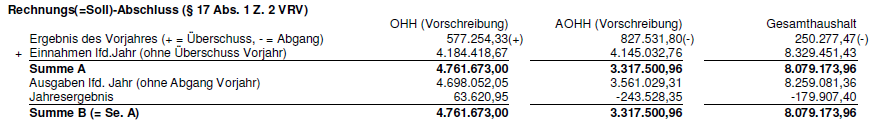 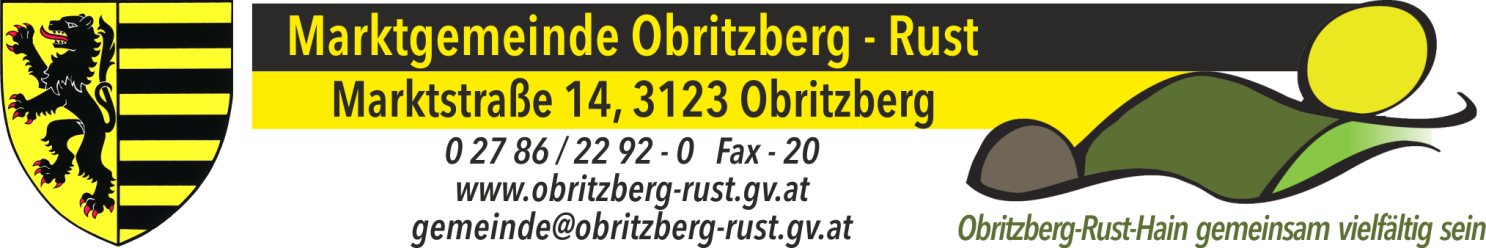 Rechnungsabschluss 2017
Zustandekommen des OH-Überschusses (1)
div. Minderausgaben, z.B.:
€ 6.400,- Bausachverständigenkosten
€ 10.500,- Kindergarten, Gebühren
€ 4.100,- Hochwasserschutz, Instandhaltung
€ 5.800,- Straßenbeleuchtung,Instandhaltung
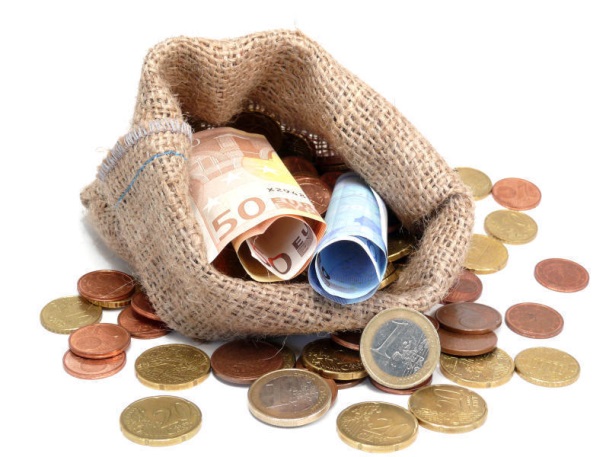 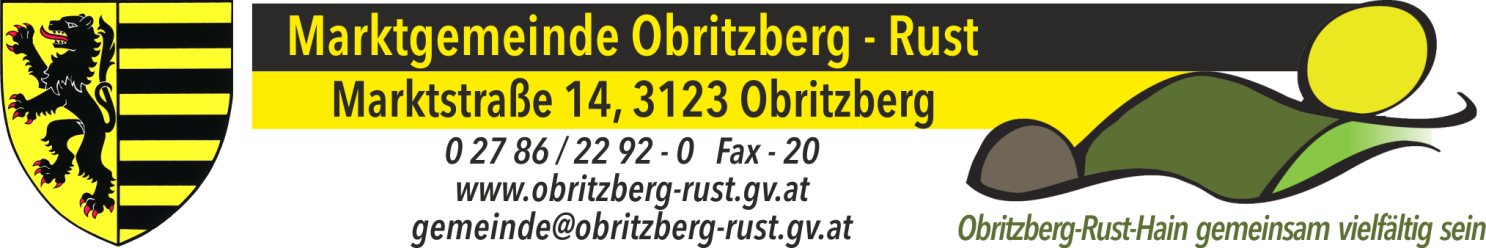 Rechnungsabschluss 2017
Zustandekommen des OH-Überschusses (2)
€ 22.100,- WVA, Baukosten, Anschaffungen und Instandhaltungen
€ 29.100,- ABA, Baukosten, Anschaffungen und Instandhaltungen
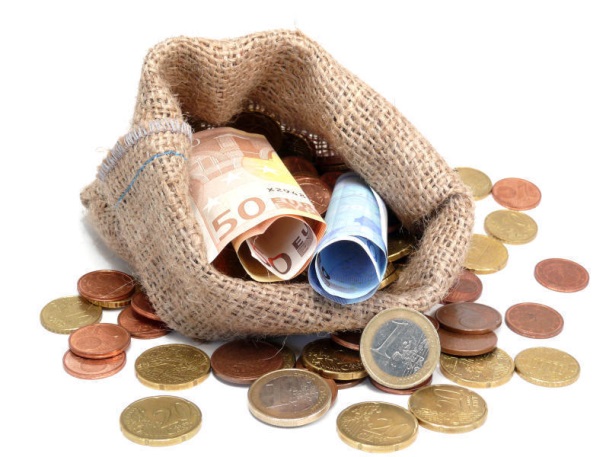 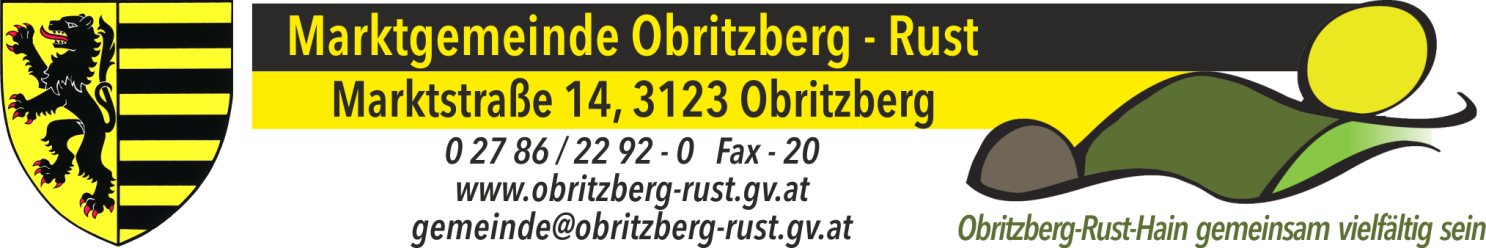 Rechnungsabschluss 2017
Zustandekommen des OH-Überschusses (3)
div. Mehreinnahmen, z.B.:
€ 53.800,- Kanal-Benützungsgebühren
€ 7.200,- LWL-Projekt, Einnahmen aus Vermietung 
€ 41.800,- Kommunalsteuer
€ 12.500,- Aufschließung
€ 145.600,- Ertragsanteile
€ 76.800,- Finanzzuweisungen(Strukturhilfe)
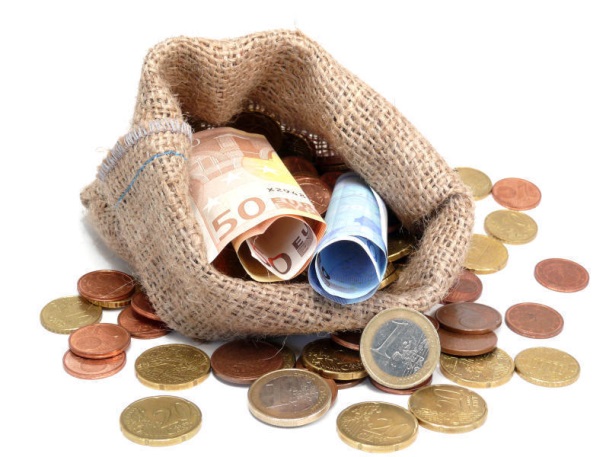 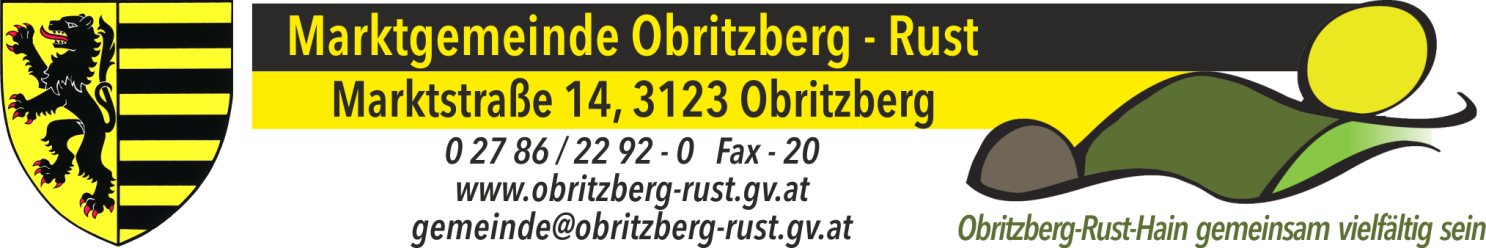 Rechnungsabschluss 2017
Übersicht AOH und
Zustandekommen des Fehlbetrages (1)
Straßenbau und Straßenbeleuchtung
ausgeglichen, Gesamt-Vorhabensumme: € 361.341,53
Feuerwehr Hain Zagging
ausgeglichen, Gesamt-Vorhabensumme: € 1.290.432,21
Güterwegeerhaltung
ausgeglichen, Gesamt-Vorhabensumme: € 21.888,-
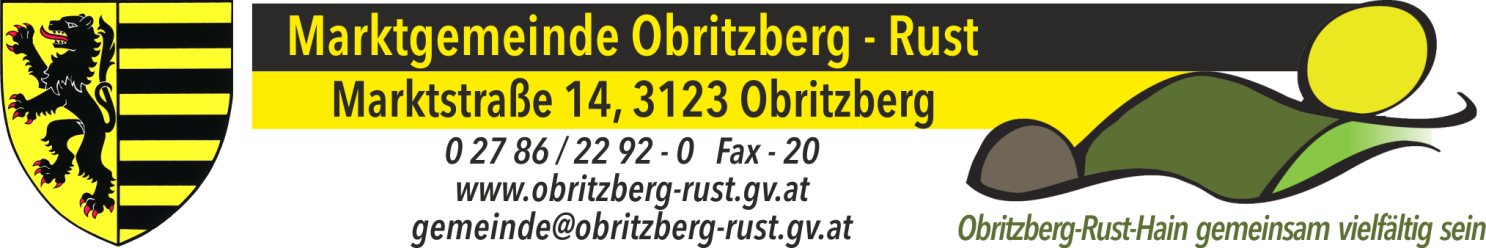 Rechnungsabschluss 2017
Übersicht AOH und
Zustandekommen des Fehlbetrages (2)
Abwasserbeseitigung BA 05 und BA 08
aufgelöst und zum neuen Vorhaben umgebucht
Wasserversorgung BA 03 und BA 04
aufgelöst und zum neuen Vorhaben umgebucht
Abwasserbeseitigung BA 09
ausgeglichen, Gesamt-Vorhabensumme: € 1.394,62
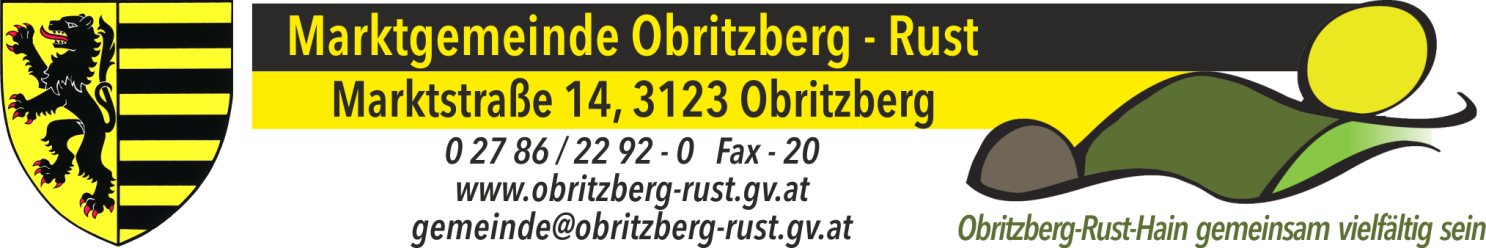 Rechnungsabschluss 2017
Übersicht AOH und
Zustandekommen des Fehlbetrages (3)
Zinsenkapitalisierung BA 04: € 701,68
Zinsenkapitalisierung BA 05: € 496,07
Zinsenkapitalisierung BA 08: € 898,67
Telekommunikationsinfrastrukturnetz
Gesamt-Vorhabensumme: € 1.728.145,31
Fehlbetrag: € 573.841,21
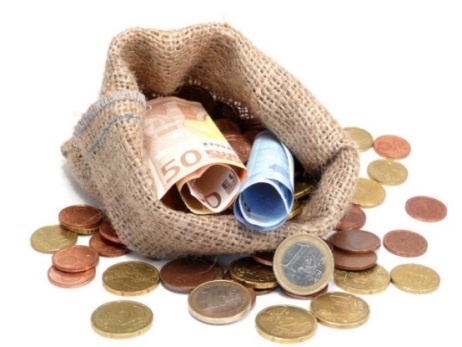 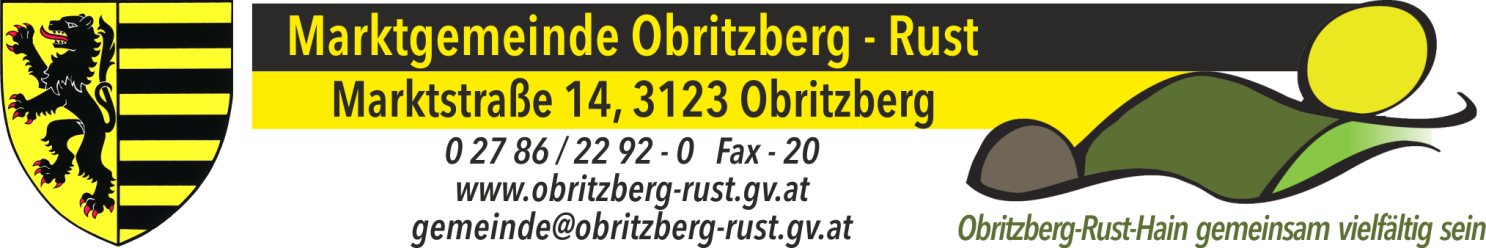 Rechnungsabschluss 2017
Übersicht AOH und
Zustandekommen des Fehlbetrages (4)
Abwasserbeseitigung 
Gesamt-Vorhabensumme: € 1.158.871,48
Soll-Überschuss: € 365.177,09
Wasserversorgung
Gesamt-Vorhabensumme: € 181.978,18
Fehlbetrag: € 34.786,23
Grundan- und –verkäufe
ausgeglichen, Gesamt-Vorhabensumme: € 817.261,13
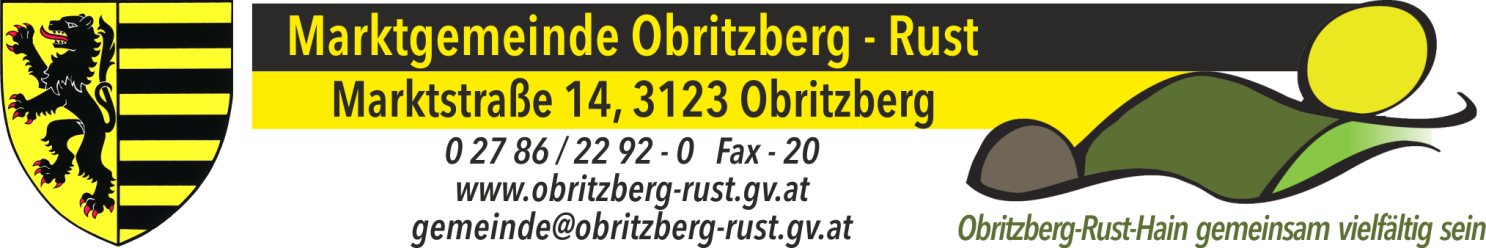 Rechnungsabschluss 2017
Schuldenart 1
Schuldenstand per 01.01.2017: € 1.574.741,45
Zugang: € 0,-
Tilgung: € 210.995,20
Zinsen: € 8.849,17
Ersätze: € 6.288,86
Schuldenstand per 31.12.2017: € 1.363.746,25
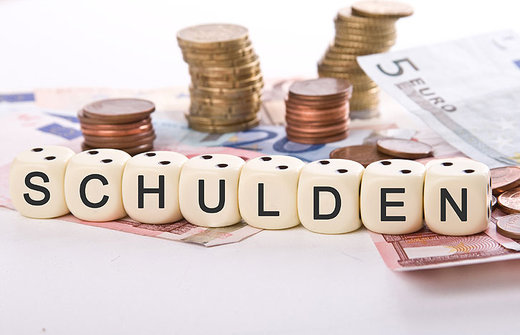 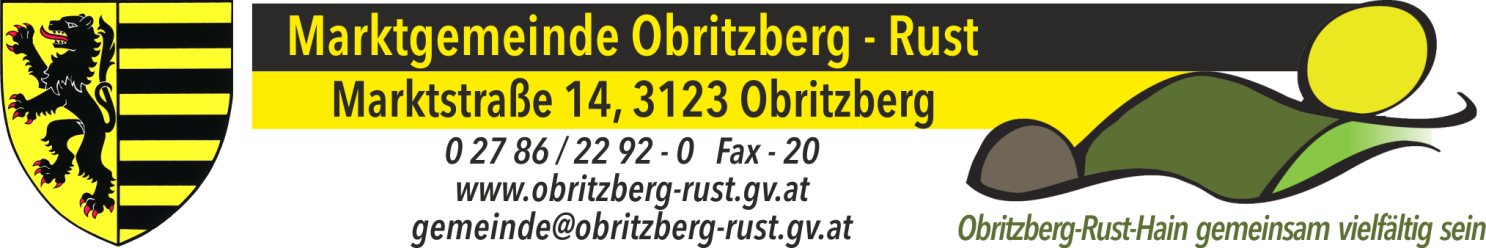 Rechnungsabschluss 2017
Schuldenart 2
Schuldenstand per 01.01.2017: € 12.087.855,34
Zugang: € 50.096,42
Tilgung: € 446.439,27
Zinsen: € 119.147,95
Ersätze: € 544.994,98
Schuldenstand per 31.12.2017: € 1.691.512,49
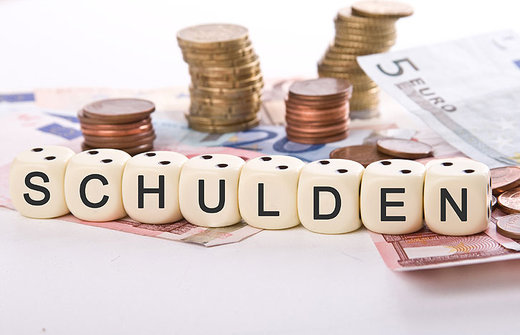 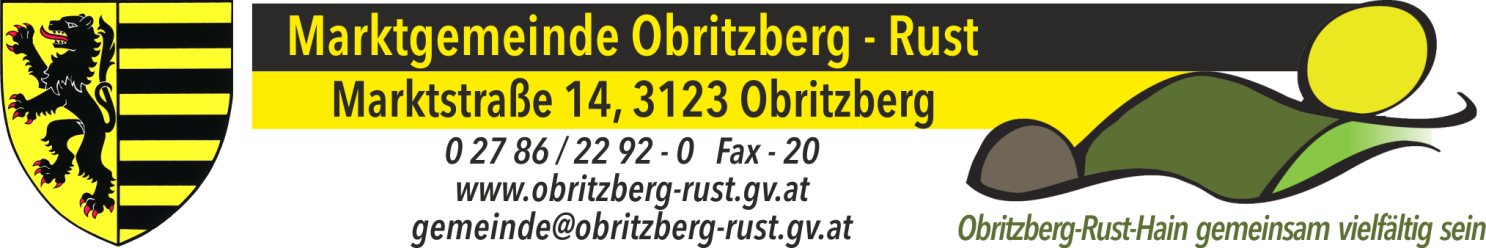 Rechnungsabschluss 2017
Gesamtaufstellung Schuldenart 1 und 2
Schuldenstand per 01.01.2017: € 13.662.596,79
Zugang: € 50.096,42
Tilgung: € 657.434,47
Zinsen: € 127.997,12
Ersätze: € 551.283,84
Schuldenstand per 31.12.2017: € 13.055.258,74
Pro-Kopf-Verschuldung bei 2.310 EW: € 5.651,63
(Vorjahr: € 5.960,99)
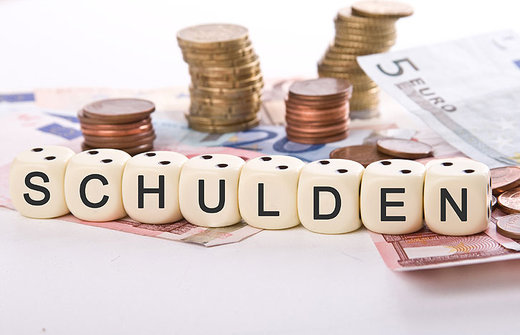 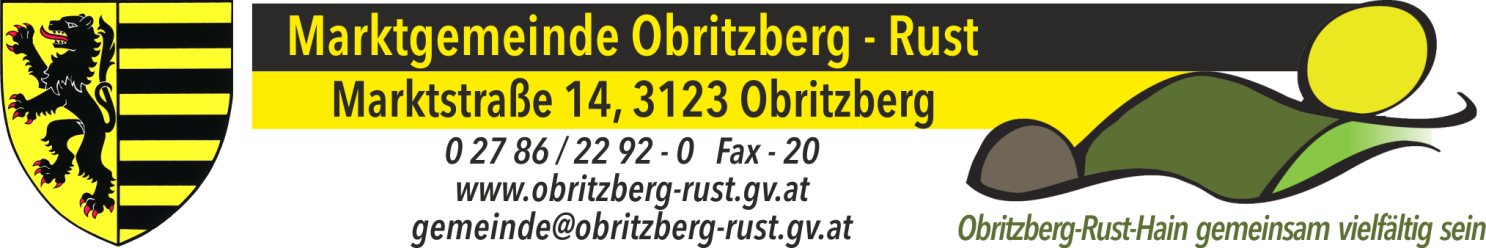 Rechnungsabschluss 2017
Haftungen per 31.12.2017
Abwasserverband Fladnitztal: € 224.014,61
Abwasserverband „An der Traisen“: € 116.533,47
Schulverein Wölbling KG: € 172.862,48

Gesamt: € 513.410,56
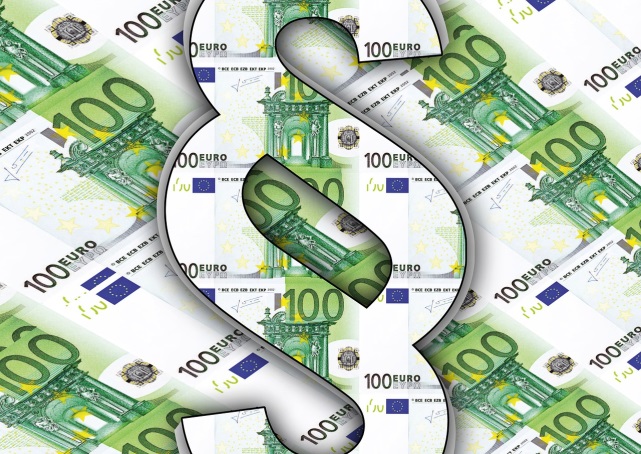 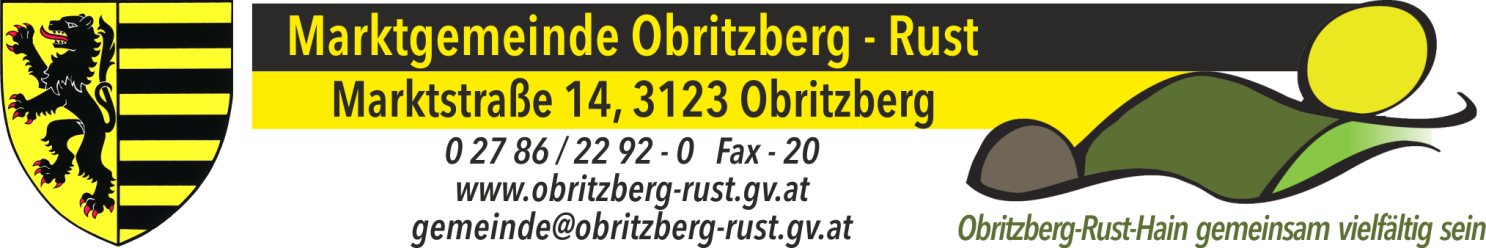 Rechnungsabschluss 2017
Rücklagennachweis
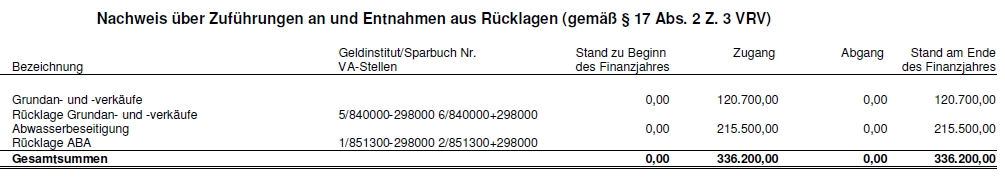 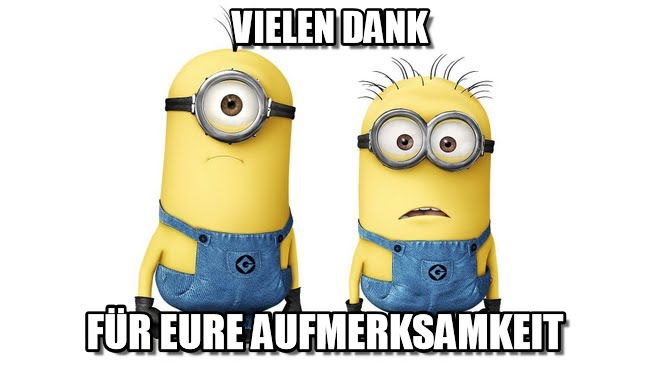